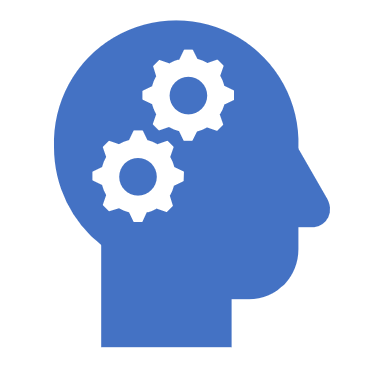 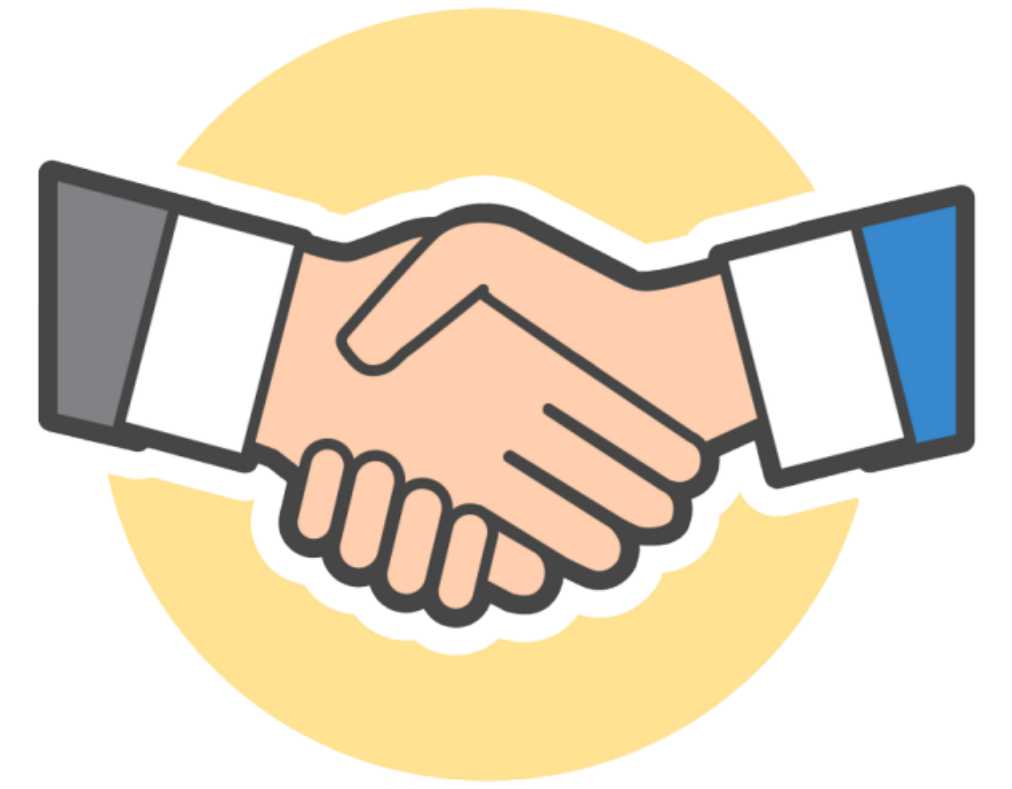 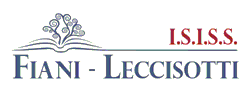 SERVICE                                                                        LEARNING

ATTESTATO DI FREQUENZA

CONFERITO 
ALLA CLASSE...

Per aver partecipato al progetto PCTO Service Learning 
‘’…………………………………………………………………’’
Ore complessive del progetto PCTO……………

    La referente del Service Learning                                                                           Il Dirigente scolastico
    Prof.ssa Lorena Di Gennaro                                                                                    Prof. Carmine Collina